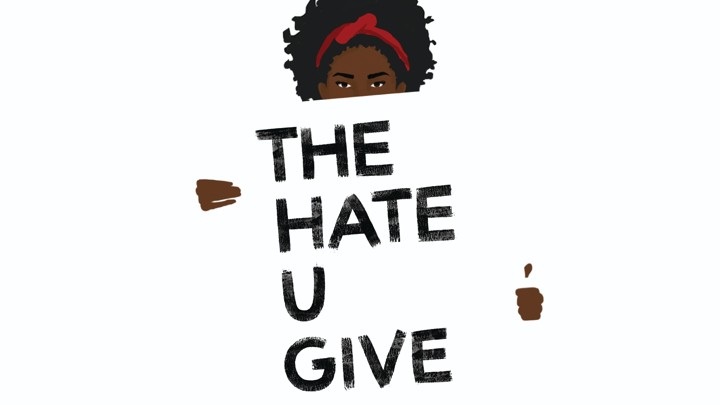 Standing Up to Injustice
Speaking Up and Speak Out
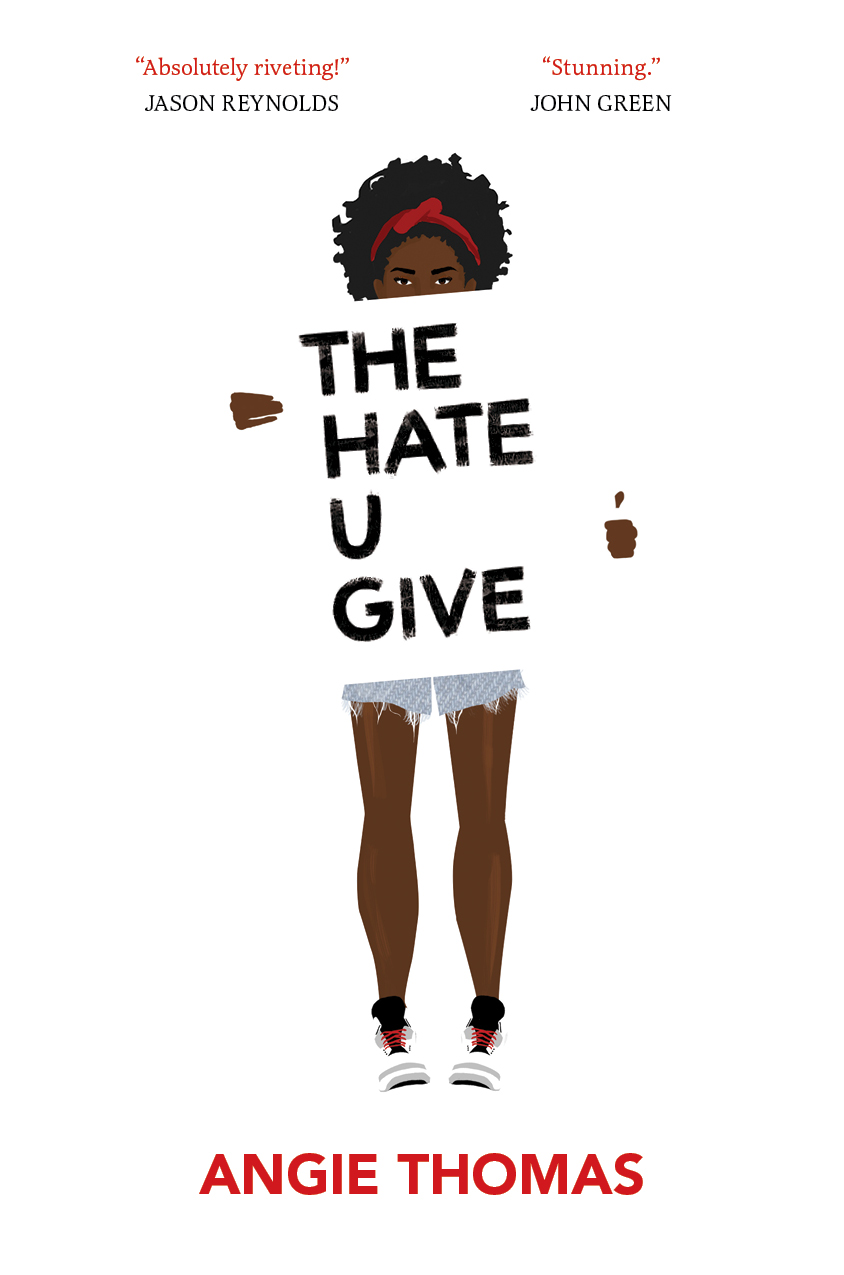 The central work of this unit, The Hate U Give by Angie Thomas, is a contemporary young adult novel that tells the story of a young Black girl who witnesses the police shooting of her unarmed Black friend as she navigates family issues and relationship drama, all while being the only person who can tell a story that needs to be heard—a story that is deeply moving and very relevant to current events.
http://angiethomas.com/books
“I’ve seen it happen over and over again: a black person gets killed just for being black, and all hell breaks loose. I’ve Tweeted RIP hashtags, reblogged pictures on Tumblr, and signed every petition out there. I always said that if I saw it happen to somebody, I would have the loudest voice, making sure the world knew what went down.
Now I am that person, and I’m too afraid to speak.” (34-35, Thomas)
“What's the point of having a voice if you're gonna be silent in those moments you shouldn't be?” (252, Thomas)
Introducing the Unit
Lists of injustices in their own lives, in their community, and in the world
Listen to/discuss songs about injustice/speaking up
Suggestions: “Keep Ya Head Up” by Tupac, “Changes” by Tupac, “Where Is the Love?” by the Black Eyed Peas, “Ohio” by Neil Young, “Make It Stop” by Rise Against, and “Same Love” by Macklemore & Ryan Lewis 
Read and discuss selection of poems
Suggestions: “Caged Bird” by Maya Angelou, “Riot” by Gwendolyn Brooks, Ghazal, “After Ferguson” by Yusef Komunyakaa, ”where our protest sound” by Lenelle MoÏse
Journal response to class discussions
Reading The Hate U Give
Each class period will start with a check of their understanding of the required reading
a short quiz 
a discussion where students are randomly chosen to share one key insight, quote, or theme they identified in the text
a 5-10 minute written response to the reading
Outside-of-class book
Start with book pass
Books related to justice/injustice
Possible books
Harry Potter and the Prisoner of Azkaban by J. K. Rowling 
Speak by Laurie Halse Anderson
Witness by Karen Hesse
To Kill A Mockingbird by Harper Lee 
Crime and Punishment by Fyodor Dostoevsky 
All American Boys by Jason Reynolds and Brendan Kiely
Students will write an essay comparing their chosen book and The Hate U Give, focusing on one particular theme or idea
Creative Response to Injustice
Students will chose a particular injustice in their own life/in the world to focus on and speak up about
Then they will chose 1 creative options from each of the following lists (one visual and one written/spoken)
a drawing/painting, a picture collage from newspapers/magazines/etc., a photography series, a comic strip
a song, a poem, a short story
In-class Protest
Students will identify an injustice (either the one from their create response or a different one)
They will create a protest sign for that issue
Students will present their sign to the class and explain why they chose the issue that they chose and why they created the sign that they did
At the end of class, we will take class pictures of all the students with their signs to put on the wall of the classroom.
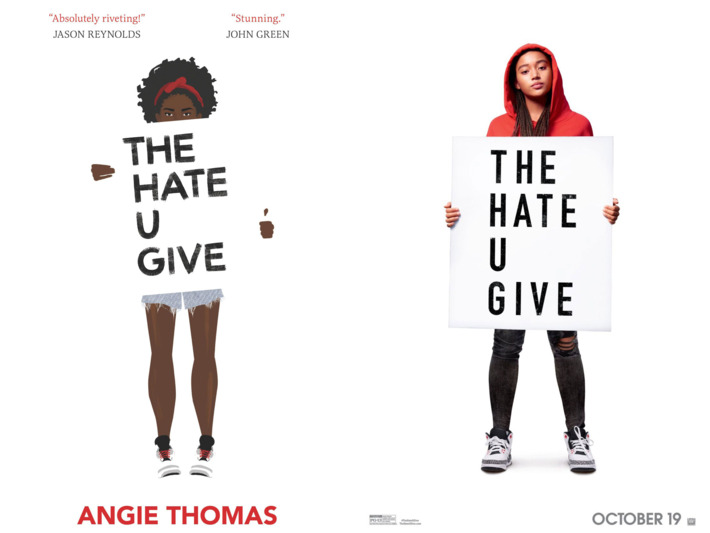 https://en.wikipedia.org/wiki/The_Hate_U_Give_(film)
https://www.youtube.com/watch?v=3MM8OkVT0hw
Works Cited
Thomas, Angie. The Hate U Give. Collector's Edition ed., Walker Books, 2018.
The Hate U Give. Directed by George Tillman Jr, written by Audrey Wells,  State Street Pictures, Temple Hill Entertainment, September 7, 2018